第三单元  认识方向
3.2  认识方向
第2课时
北
东北
西北
西
东
东南
南
西南
WWW.PPT818.COM
课题引入
在世界地图中，哪些是用方位命名的？
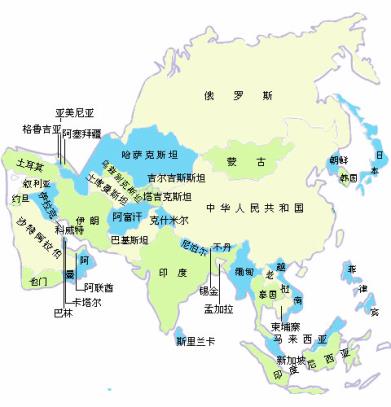 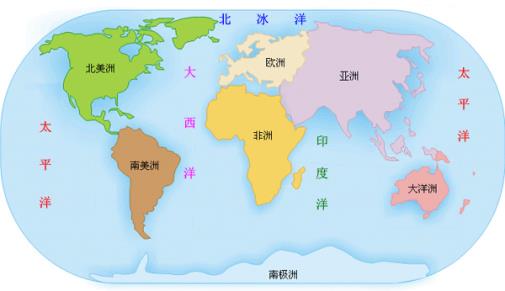 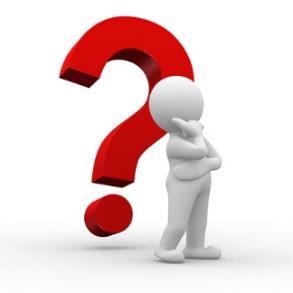 课题引入
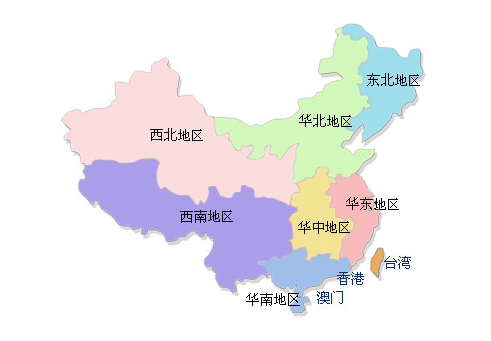 中国七大行政区地图。
在中国七大行政区地图中，命名方式有什么特点？
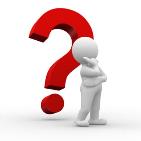 课题引入
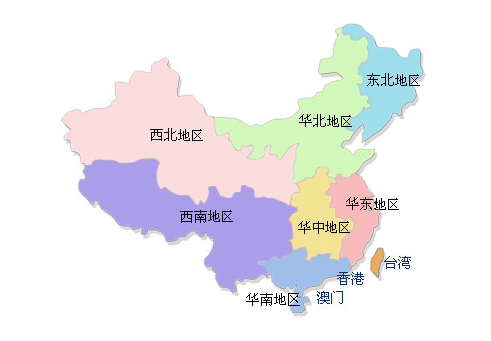 中国七大行政区地图。
课题引入
除了东、南、西、北这四个方向，还有东北、东南、西南、西北四个方向。
北
东北
西北
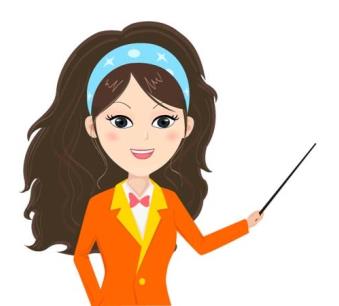 西
东
东南
南
西南
课题引入
北
上北下南左西右东；
右上角东北右下角东南；
左上角西北左下角西南。
东北
西北
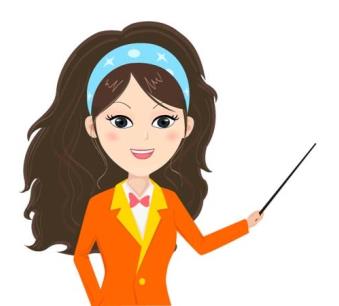 西
东
东南
南
西南
北
课题引入
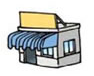 小红家
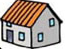 小商店
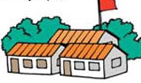 小红上学的路线。
40m
100m
60m
40m
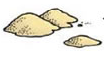 学校
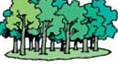 小树林
打谷场
东南
60
小红从家出发向（          ）走（        ）米到打谷场，再向（          ）走（          ）米到小树林，再向（          ）走（          ）米到小商店，最后向（          ）走（         ）米到学校。
100
东
40
东北
40
东南
教学新知
北
上北下南左西右东；
右上角东北右下角东南；
左上角西北左下角西南。
西北
东北
东
西
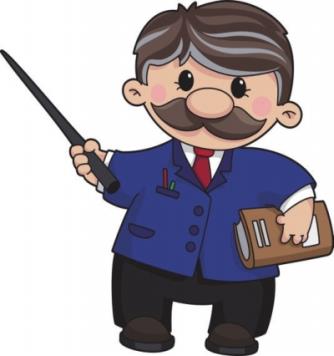 西南
东南
南
知识要点
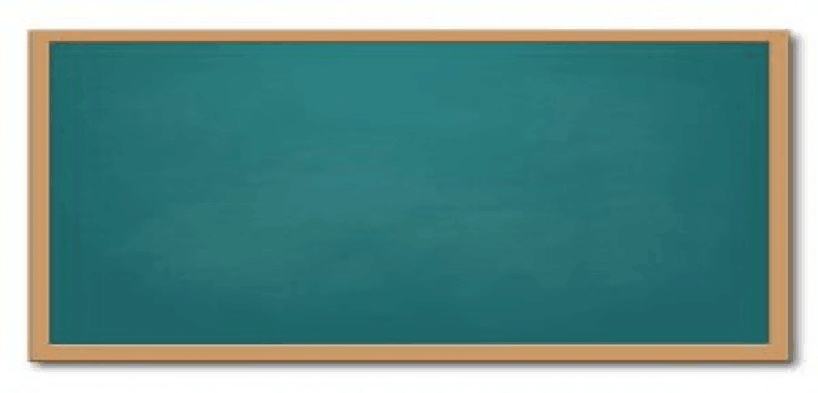 1.使学生在认识方向和确定物体位置的活动中，感受不同方向之间的关系，增强方向感，发展空间观念。
2.使学生在认识方向的过程中、感受方向在生活中的广泛应用，体会与他人合作交流的价值、产生对数学学习的兴趣。
知识梳理
知识点1：认识东北、西北、东南、西南四个方向：西和北之间是西北，东和北之间是东北，西和南之间是西南，东和南之间是东南。
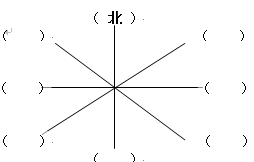 【例】在（　 ）里填出八个方向。
东北
西北
东
西
西南
东南
南
知识梳理
【讲解】上北、下南、左西、右东，北和西之间是西北，北和东之间是东北，西和南之间是西南，东和南之间是东南。
【方法小结】除了东、南、西、北这四个基本方向，还有东北、西北、东南、西南四个方向。在确定方向时，一般要选择一个观测点，并以这个观测点为标准，确定其他建筑物或场所所在的方向。
【小练习】
1.小红家在学校的东南方向，则学校在小红家的（    ）方向。
2.超市在学校的东北方向，则学校在超市家的（    ）方向。
西北
西南
课堂练习
1.说一说，我们已经认识了哪几个方向？怎样根据其中一个方向，确定其他三个方向？
【参考答案】东、南、西、北  根据方向的相对性、顺序性辨别方向  。
2.在地图或平面图上，一般是怎样标注方向的？
【参考答案】上北下南、左西右东。
3.想一想：与东南方向相对的是哪个方向？与西南方向相对的是哪个方向？
【参考答案】西北  东北。
课堂练习
4.按要求画图形。
（1）在★的东面画○，北面画●，西面画☆，南面画□。
（2）在的东南面画△，在的西北面画▲。
★
北
课堂练习
5.辨认方向。
               小猫    小熊    小鸭
               小狗    小猴    小鹿
               小兔    小鸡    松鼠
（1）小鸭在小猴的（      ）面，小狗在小猴的（      ）面。
（2）小熊的南面有（                   ）。
东北
西
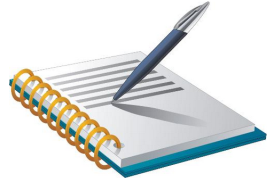 小猴、小鸡
课堂练习
6.（1）竹林在水池的（     ）面。
（2）猴山的（     ）面是水池。
（3）乐园在竹林的（     ）面， 在水池的（     ）面。
南
西南
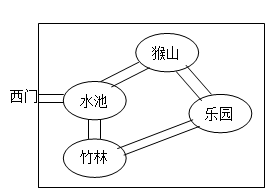 东北
东
北
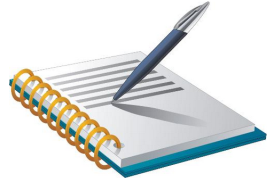 课堂练习
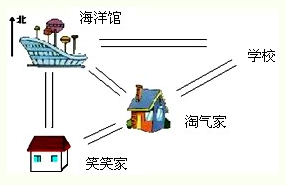 7.看右上图填空。
（1）淘气从家出发，向（    ）方向走到达海洋馆，再向（     ）方向走到达学校．
（2）笑笑家在淘气家的（    ）面。
（3）笑笑从家到学校，有（    ）条路可以走。
西北
东
西南
4
201         火车站
火车站
东  门
朝阳路
文化馆
体育场
健康路
少年宫
市政府
建设路
火车站
东  门
朝阳路
文化馆
体育场
健康路
少年宫
市政府
建设路
课堂练习
8.下面是某市201路公交车的站牌，从火车站去市政府，要到第（     ）块站牌下等车，要按自（    ）向（    ）的方向乘车，乘（     ）站，途中经过（     ）站。
二
西
东
201         火车站
7
6
第一块                                                第二块
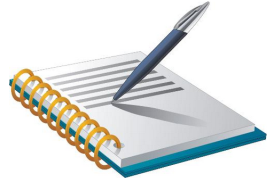 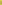 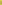 课后习题
1.站在操场中间，先指出操场的东、南、西、北面，再指一指东北、西北、东南、西南面。
2.先把下图中的方向填写完整。
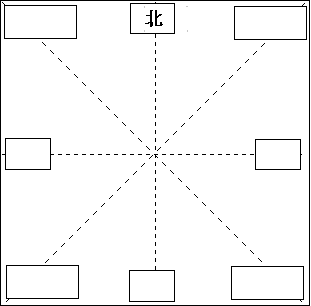 西北
东北
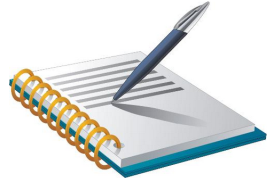 西
东
西南
东南
南
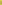 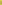 课后习题
3.看下面公交车行驶路线图回答问题。
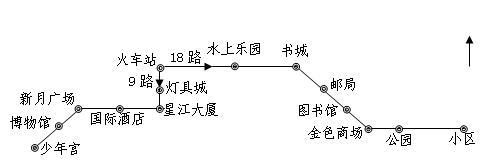 北
（1）9路公共汽车的行车路线是：从火车站出发先向（    ）走2站到星江大厦，再向（    ）走（    ）站到新月广场，又向（    ）走（    ）站到少年宫。
南
西南
2
西
2
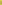 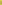 课后习题
（2）18路公共汽车的行车路线是：从火车站出发先向（    ）走2站到书城，再向（    ）走（    ）站到金色商场，又向（    ）走（    ）站到小区。
（3）妈妈从邮局去小区，应乘（    ）路车，要乘（    ）站。
（4）从灯具城去少年宫应乘（    ）路车，中间要经过（    ）个车站。
东
东南
3
东
2
18
4
4
9
讲评：这儿是求经过的中间站台数，最后一站不算在里面
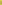 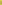 课后习题
4.看图填空。
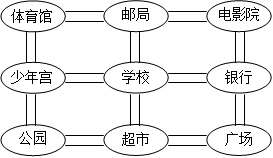 从图中可以看出：
（1）学校的南面是(         )，公园的东面是(         )，广场的西北面有(                       ) 学校的东南面是(         )，邮局的西面是(            )。
超市
超市
学校、体育馆
广场
北
体育馆
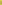 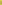 课后习题
（2）从学校到电影院可以从(          )到(         )，再到(           )。或者从(         ）到(         )再到(             )。
学校
邮局
电影院
学校
银行
电影院
5.想一想，画一画。
（1）○先向南移5格，再向东北移3格。
（2）△先向东移2格，再向北移1格，最后再向东北移2格。
（3）□先向西移2格，再向北移4格。
（4）☆先向西南移1格，再向西移2格。
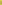 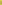 课后习题
（5）观察这四个图形移动后所在的格子，完成填空。
○在☆的（    ）面，在□的（   ）面。
△在○的（    ）面，在□的（   ）面。
西
南
南
东南
☆
○
□
北
△